ЗАМЕСТИТЕЛЬ ДИРЕКТОРА ПО   СНАБЖЕНИЮ
Основным сырьем для производства серной кислоты
является пирит – сульфид железа FeS2
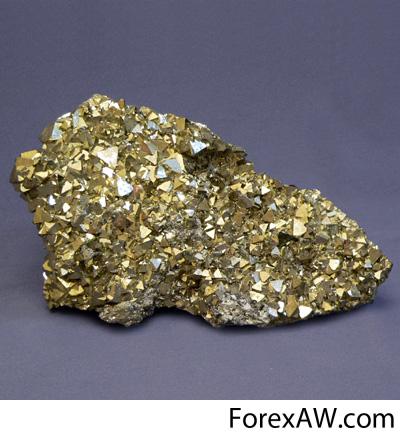 Месторождения пирита на Урале, на Алтае, на Кавказе, в Воронежской области
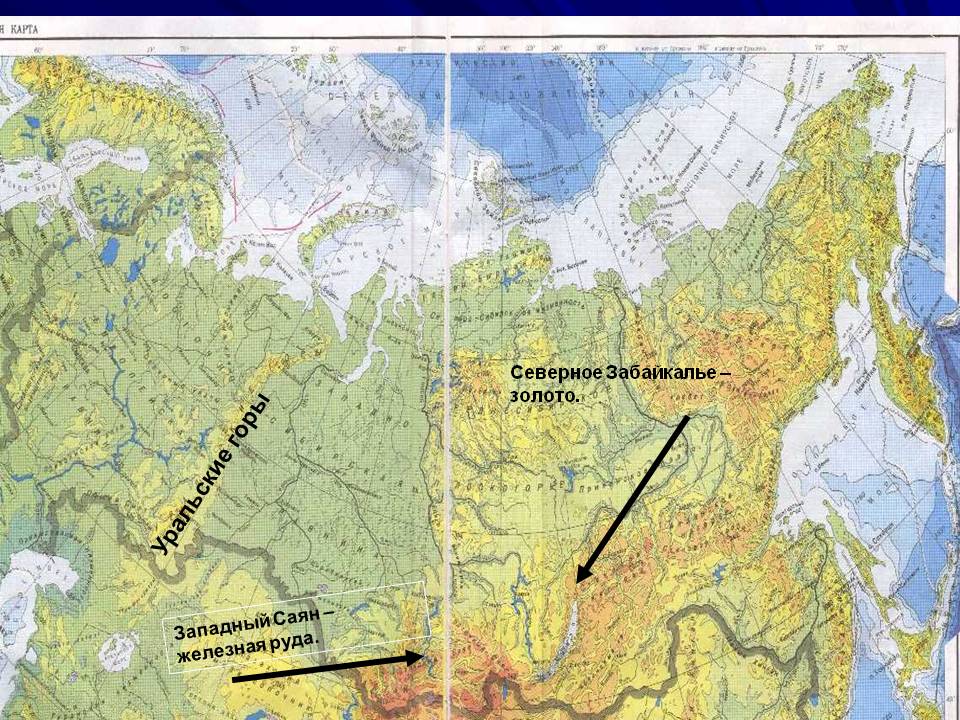 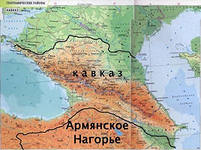 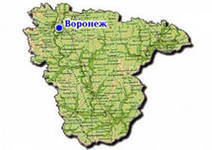 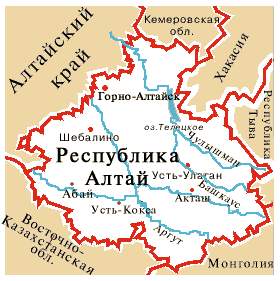 Сырьем для производства серной кислоты
является самородная сера S
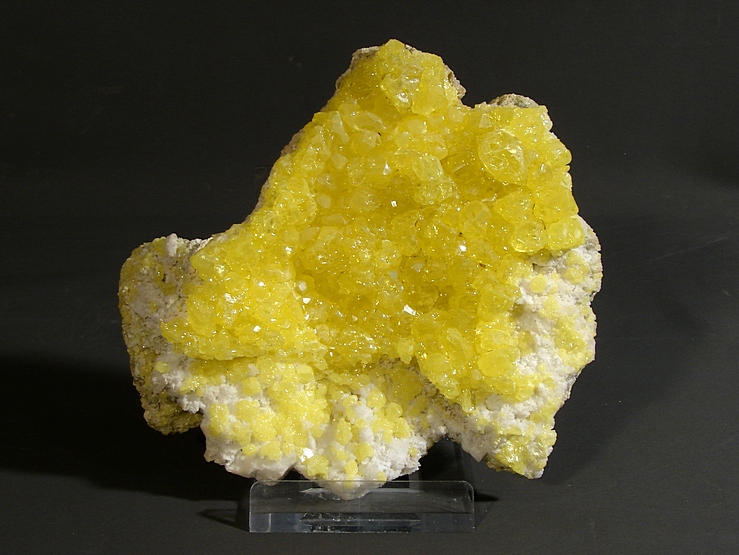 Сырьем для производства серной кислоты
являются руды цветных металлов
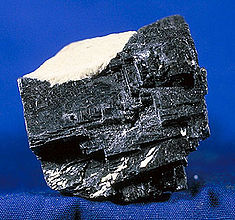 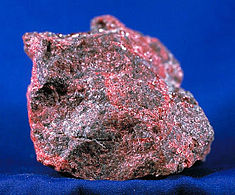 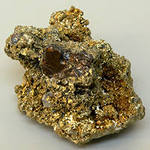 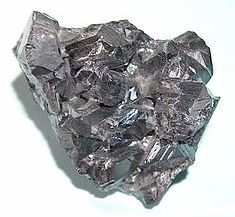 СФАЛЕРИТ
ZnS
ЦИНКОВАЯ ОБМАНКА
ГАЛЕНИТ
PbS
СВИНЦОВЫЙ БЛЕСК
ХАЛЬКОПИРИТ
CuFeS2
МЕДНЫЙ
КОЛЧЕДАН
КИНОВАРЬ
HgS
ИЗ  РУД ЦВЕТНЫХ МЕТАЛЛОВ ПОЛУЧАЮТ ЦВЕТНЫЕ МЕТАЛЛЫ
ЦИНК                        СВИНЕЦ                         РТУТЬ                   МЕДЬ

А ПОБОЧНЫМ ПРОДУКТОМ ПРОИЗВОДСТВА ЯВЛЯЕТСЯ ОКСИД СЕРЫ (IV), 
КОТОРЫЙ ИСПОЛЬЗУЮТ ДЛЯ ПРОИЗВОДСТВА 
СЕРНОЙ КИСЛОТЫ
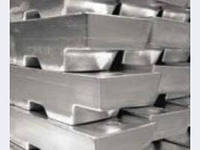 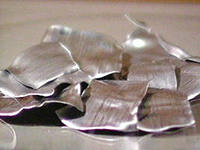 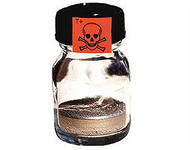 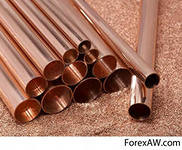 Сырьем для производства серной кислоты
МОГУТ БЫТЬ
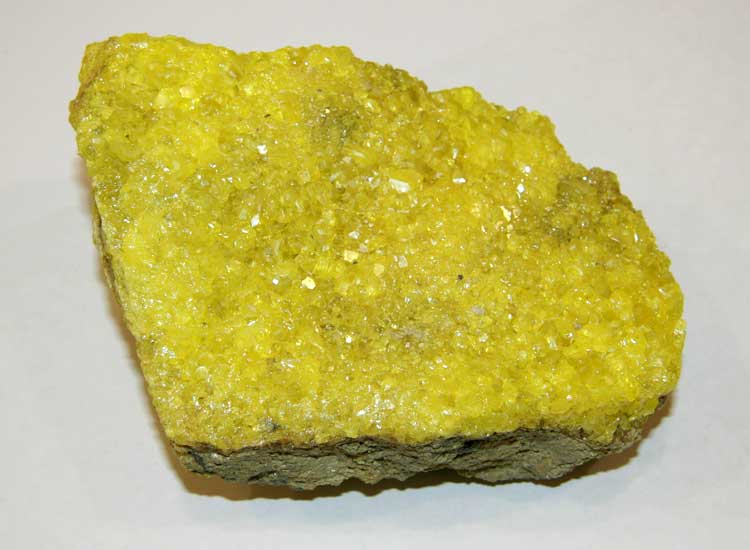 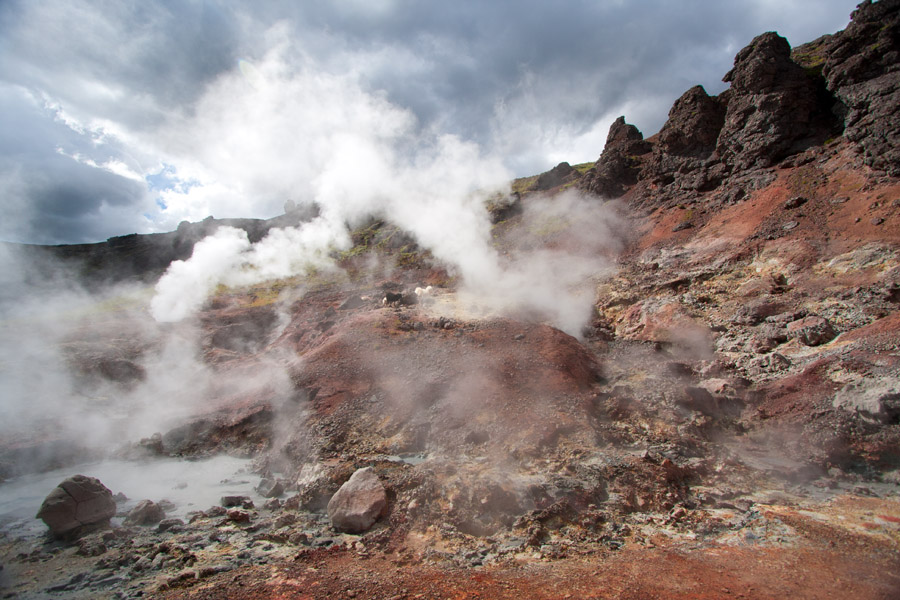 СЕРА
ПРИ ОЧИСТКЕ НЕФТИ
СЕРОВОДОРОД ВУЛКАНИЧЕСКИХ ГАЗОВ